ТЫ  И  ПРОФЕССИЯ
ЭЛЕКТВНЫЕ КУРСЫ
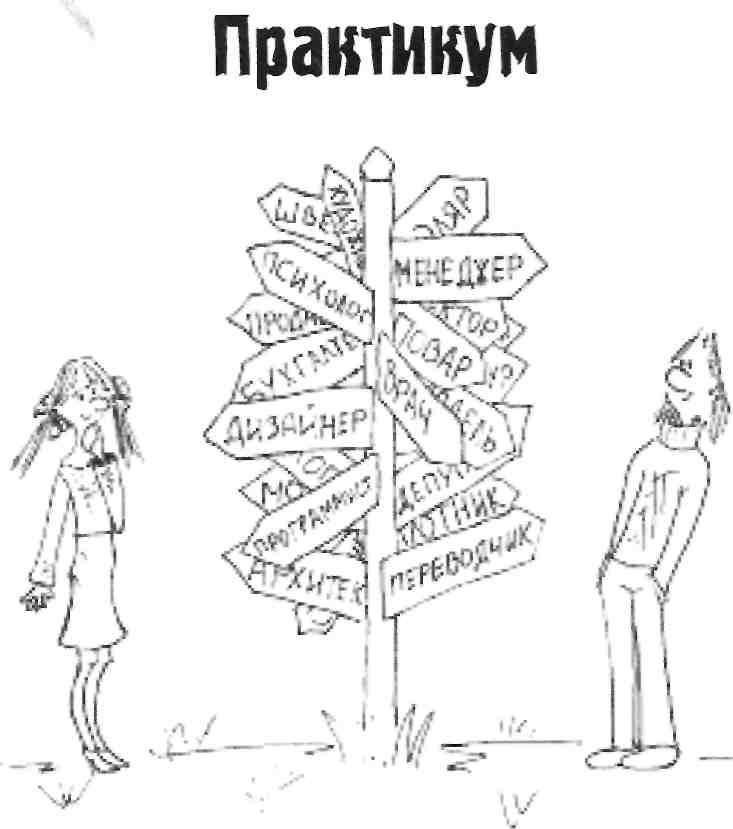 Подготовила
 Швецова Е.В.,
учитель «Технологии» 
средняя школа № 1
ПРОФЕССИОНАЛЬНАЯ НАПРАВЛЕННОСТЬ ЛИЧНОСТИ
Такие качества личности, как интересы и жизненные ценности, оказывают существенное влияние на то, как человек реализует себя в профессии. Любая профессия подразумевает работу в определенной среде, где востребованным оказывается конкретный набор таких качеств. По этим характеристикам выделяют шесть групп профессий и соответствующих им типов профессиональной направленности личности. Приведенная ниже методика позволит определить, к какому из этих типов принадлежишь ты.
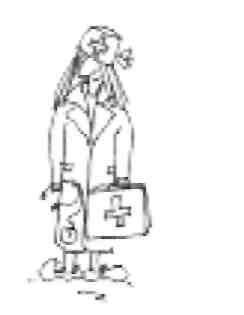 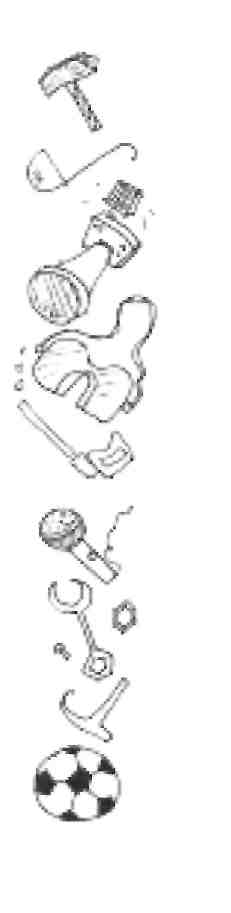 ИНСТРУКЦИЯ
МЕТОДИКА ДЖ. ГОЛЛАНДА; МОДИФИКАЦИЯ АЗБЕЛЯ А.А.
Предположим, что после соответствующего обучения ты сможешь выполнять любую работу. В таблице приведены сгруппированные по парам специальности, из каждой пары надо выбрать одну, которую ты считаешь более подходящей для себя. Рядом с названием специальности стоит ее код - цифра от 1 до 6. Записывай код специальности, выбранный в каждой из пар.
ОПРОСНИК
ОБРАБОТКА  РЕЗУЛЬТАТОВ
Чтобы определить свой тип профессиональной направленности, следует подсчитать количество (не сумму, а именно количество!) выборов каждого из кодов: сколько раз выбраны профессии с кодом «1», сколько раз с кодом «2» и так далее, по всем шести группам. Описания характеристик представителей различных типов профессиональной направленности приведены далее. Тебе лучше всего будет соответствовать та характеристика, по которой набрано наибольшее количество баллов.
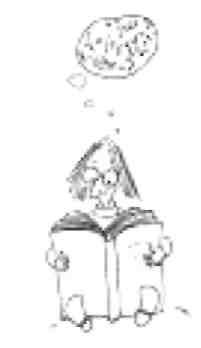 КЛЮЧ
ИНТЕРПРИТАЦИЯ РЕЗУЛЬТАТОВ:ТИПЫ ПРОФЕССИОНАЛЬНОЙ НАПРАВЛЕННОСТИ ЛИЧНОСТИ
1 РЕАЛИСТИЧНЫЙ тип
Ты - практик, склонный заниматься конкретными делами. Предпочитаешь работу, дающую ощутимые результаты для себя и для других. Тебя не пугает физический труд. Тебя интересует работа с техникой, требующая практического склада ума, хорошо развитых двигательных навыков. Ты хорошо умеешь подчиняться и исполнять инструкции. Твоя сильная сторона - практическая исполнительность.
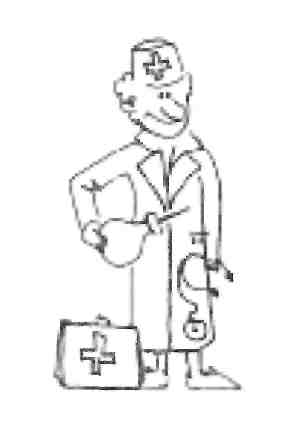 ТИПЫ ПРОФЕССИОНАЛЬНОЙ НАПРАВЛЕННОСТИ ЛИЧНОСТИ
2  ИНТЕЛЕКТУАЛЬНЫЙ тип
Ты, скорее, теоретик, чем практик. Тебе нравится заниматься изучением, исследо-
    ванием проблем, получением новых знаний. Ты предпочитаешь работу, приносящую радость познания, а иногда и радость открытия, работу, требующую абстрактного склада ума, способностей к анализу и систематизации информации, широкого кругозора. В подчинении работаешь хуже, чем самостоятельно. Твоя сильная сторона - способность проявлять творческий подход к решению различных проблем.
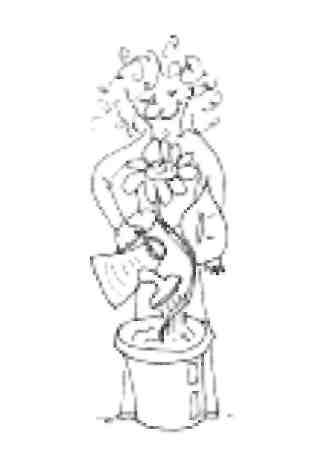 ТИПЫ ПРОФЕССИОНАЛЬНОЙ НАПРАВЛЕННОСТИ ЛИЧНОСТИ
3 СОЦИАЛЬНЫЙ тип
Ты - «коммуникатор». Любишь работать с людьми и для людей, поэтому тебя, вероятно, заинтересует работа, связанная с обучением, воспитанием, обслуживанием клиентов, оказанием помощи нуждающимся и т. п. Тебе интересна эмоционально насыщенная, живая работа, предполагающая интенсивное взаимодействие с людьми и умение общаться. Твоя сильная сторона - умение убеждать, рассказывать, влиять на поведение людей.
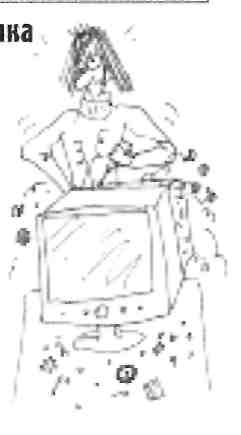 ТИПЫ ПРОФЕССИОНАЛЬНОЙ НАПРАВЛЕННОСТИ ЛИЧНОСТИ
4 КОНВЕНЦИАЛЬНЫЙ тип
Тебе нравится работать с документами, текстами, цифрами, в том числе с использованием компьютерных средств. Подходит работа спокойная, без особого риска, с четким кругом обязанностей. Она может быть связана с обработкой информации, с расчетами, вычислениями, требующими точности, аккуратности, усидчивости. Тебе хотелось бы избежать частого общения, необходимости управлять другими людьми и отвечать за их действия. Твои сильные стороны - желание и способность к логической обработке информации и к глубокому изучению вопросов, спокойствие, терпеливость.
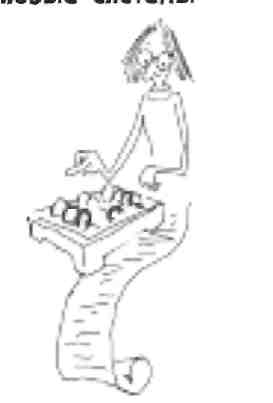 ТИПЫ ПРОФЕССИОНАЛЬНОЙ НАПРАВЛЕННОСТИ ЛИЧНОСТИ
5 ПРЕДРИИМЧИВЫЙ тип
Ты - организатор, ориентированный на активную преобразовательную деятельность. Ты предпочитаешь работу, дающую относительную свободу, самостоятельность, обеспечивающую положение в обществе, превосходство над другими, материальное благополучие; работу азартную и рискованную, требующую инициативности, предприимчивости, воли, умения брать ответственность на себя. Твоя сильная сторона - лидерские качества, смелость и решительность в решении различных вопросов.
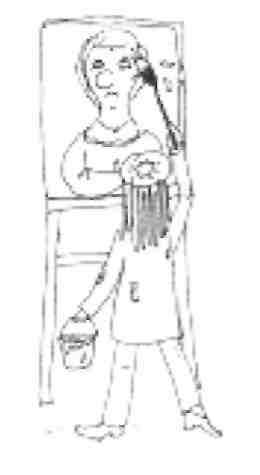 ТИПЫ ПРОФЕССИОНАЛЬНОЙ НАПРАВЛЕННОСТИ ЛИЧНОСТИ
6 ХУДОЖЕСТВЕННЫЙ тип
Ты, вероятно, склонен быть «свободным художником». Тебе подходят виды деятельности, дающие возможность творческого самовыражения, где нет жесткого режима, формальностей. Тебе нравится работа, дающая простор фантазии, воображению, требующая развитого эстетического вкуса, творческих способностей (художественных, литературных, музыкальных). Твоя сильная сторона - оригинальность восприятия действительности, умение видеть жизнь не так, как все.
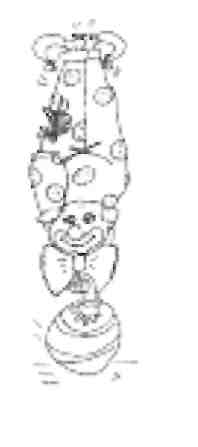 ВЫВОДЫ:
Вы  выявили какие интересы и жизненные ценности оказывают  влияние на ваш профессиональный выбор.
 По этим предпочтениям вы можете распознать к какой группе профессий и соответствующих им типов профессиональной направленности личности вы относитесь.